Chapter 22 part 3: applications of DFS
Graph topology:
Information content of a graph is connectivity of data.
Layout of graph may reflect convenience of drawing or 
clarity of presentation
Topological sort is a layout for interpretation of data.
Directed acyclic graph (DAG) is used to show “precedence of events”.
Topological sort: linear ordering of vertices in a DAG such that if G contains edge (u->v), then u appears before v in the ordering of vertices (left to right, for example).
Pseudocode for topological sort:
Topological-Sort(G)
	DFS(G) yields f[v] for all vertices
	At each f[v], insert the vertex into the front of a linked list
	return list
Example: precedence of events getting dressed
Arrows point from earlier to later
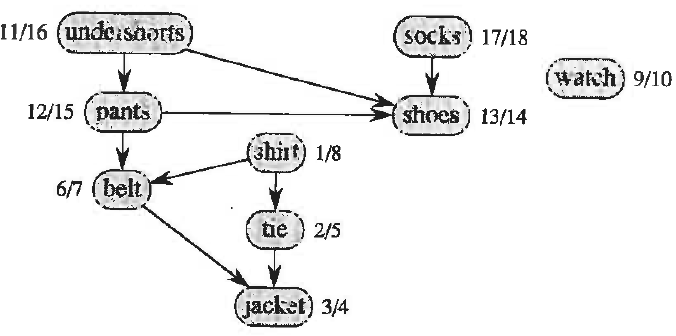 d[v] and f[v] reflect textbook’s order of sources
Topological sort is independent of this order
Result of topological sort using textbook’s order of 
choosing sources for DFS:
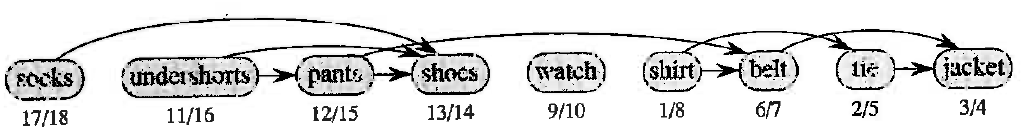 With any order of choosing sources, all edges would still point left-to right
Consider a DFS with the following order of sources: 
watch, socks, shorts, and shirt
Do on board
socks
under shorts
3/6
7/14
pants
4/5
shoes
8/13
15/18
shirt
belt
9/12
watch
1/2
tie
16/17
DFS with the following order of sources: 
watch, socks, shorts, and shirt
10/11
jacket
watch
shoes
socks
pants
shorts
jacket
tie
belt
shirt
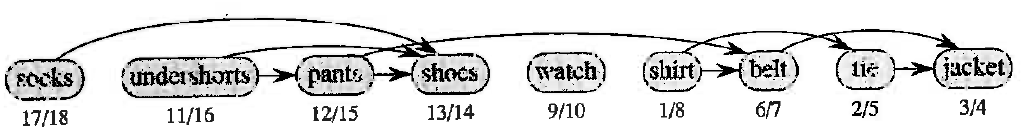 With any order of choosing sources, all edges would still point left-to-right
16/17
15/18
7/14
8/13
9/12
10/11
3/6
4/5
1/2
Theorem 22.12: 
Proof of the correctness of Topological-Sort(G)
When edge (u->v) is explored in the DFS of a DAG, v must be white 
or black because

if v is gray, then (u->v) is a back edge (we would be exploring the 
adjacency list of v) and DFS of a DAG cannot yield a back edge.

If v is white, then v is a descendant of u and f[v] < f[u] (Corollary 
of the Parenthesis Theorem)

If v is black, then f[v] has already been assigned and, since we are 
still exploring the adj[u], f[v] < f[u].

Thus, for any edge(u->v) in the DAG, f[v] < f[u]

in topological sort, v will be on the right of u

 all edges point to the right
Assignment 18

Ex 22.4-1 text p614 Topo sort on DAG of Fig 22.8 p615
Perform a DFS using alphabetical order to resolve ambiguities in order of discovery of new vertecies and choosing new sources. Mark each vertex with d[v] and f[v]. Make a table of v and f[v] with f[v] in decreasing order.
Strongly Connected Components (SCCs)
Strongly connected components (SCCs) of directed graph G(V,E) 
are a set of vertices VSCC  V that form a cycle

Component graph GSCC = (VSCC, ESCC)
Let C1, C2, ..., Ck denote the SCCs of directed graph G

VSCC = {v1, v2, ..., vk} contains a vertex from each SCC

ESCC are edges of the component graph that connect the SCCs of G

Transpose of directed G(V,E) = GT(V,ET):  ET = {(u->v) if (v->u)  E}
(GT has same vertices a G, but its edges are reversed)
SCC(G) Pseudocode: 
Call DFS(G) to get f[u] for all vertices

Construct the transpose of G

Call DFS(GT) with source vertices in order of decreasing f[u] of DFS(G)

The vertices of each tree of the DFS(GT) forest are a SCC of G

Example Fig.22.9 p616
Do on board
G
c
c
d
d
b
b
a
a
T
B
B
T
1/10
7/10
2/5
8/9
12/15
11/16
3/4
1/6
B
T
T
T
Example: Fig 22.9 p616
T
T
B
T
T
T
B
T
6/9
7/8
11/14
13/14
12/13
2/5
3/4
15/16
T
B
GT
h
h
f
f
g
g
e
e
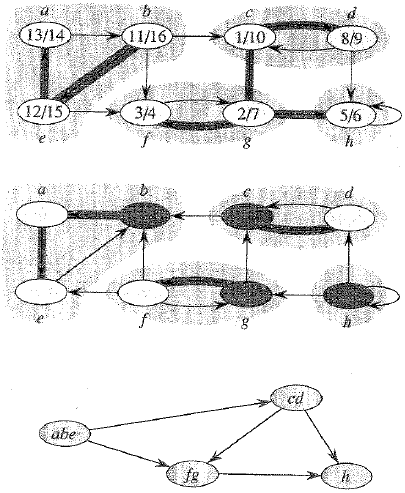 G
G
c
d
b
a
T
T
1/10
2/5
12/15
11/16
B
T
B
T
T
B
6/9
7/8
13/14
3/4
T
SCC
h
f
g
e
Assignment 19

Ex 22.5-2 text p 620	 SCCs on graph in Fig 22.6 p611
Perform DFS Perform a DFS using alphabetical order to resolve ambiguities in order of discovery of new vertecies and choosing new sources. Mark each vertex with d[v] and f[v]. Construct the transpose graph. Find SCCs and draw Gscc 

2 most common mistakes in DFS are (1) failure to use alphabetical order to remove abiguity in discovery of vertices and choice of next source, and failure to detect the opportunity to discovery new vertices while beack tracking .
Another example of finding SCCs
Do on board
c
c
1/16
1/2
d
d
8/11
7/12
a
a
G
T
T
F
g
e
h
d
b
f
c
a
9/10
6/13
T
T
T
B
8/11
7/12
e
e
T
B
3/16
2/15
b
b
T
9/10
6/13
3/14
5/14
T
T
T
4/15
B
T
4/5
T
T
f
f
h
h
GT
g
g
Theorems behind the SCC pseudo-code
Lemma 22.14
Let C and C’ be distinct SCCs of directed G(V,E). 
Let (u,v)  E be an edge with u in C and v in C’, 
then f(C) > f(C’) 

If d(C) < d(C’) true by white path theorem
If d(C) > d(C’) true by parenthesis structure
Corollary 22.15
Let C and C’ be distinct SCCs of directed G(V,E). 
Let (u,v)  ET be an edge with u in C and v in C’, 
then f(C) < f(C’)
How Strongly-Connected-Components(G) works:

In the DFS of GT, start with a vertex in Cmax, the SCC that has 
the largest finish time.  

The search will visit all of the vertices of Cmax but will not find an edge 
that connects Cmax to any other SCC.  

If such an edge was found to C’, then by Corollary 22.15 of 
Lemma 22.14 f(Cmax) < f(C’), which violates the choice of Cmax 
as the SCC with the largest finish time

As the source of the next DFS in GT, chose a vertex in C’, the SCC with 
f(C’) larger than all other finishing time except those in Cmax.  

The search will visit all the vertices of C’ and may find some edges that 
connect it to Cmax but not to any other SCC.  

Since the vertices of Cmax have already been discovered, the only new 
vertices visited from the second source are those in C’.